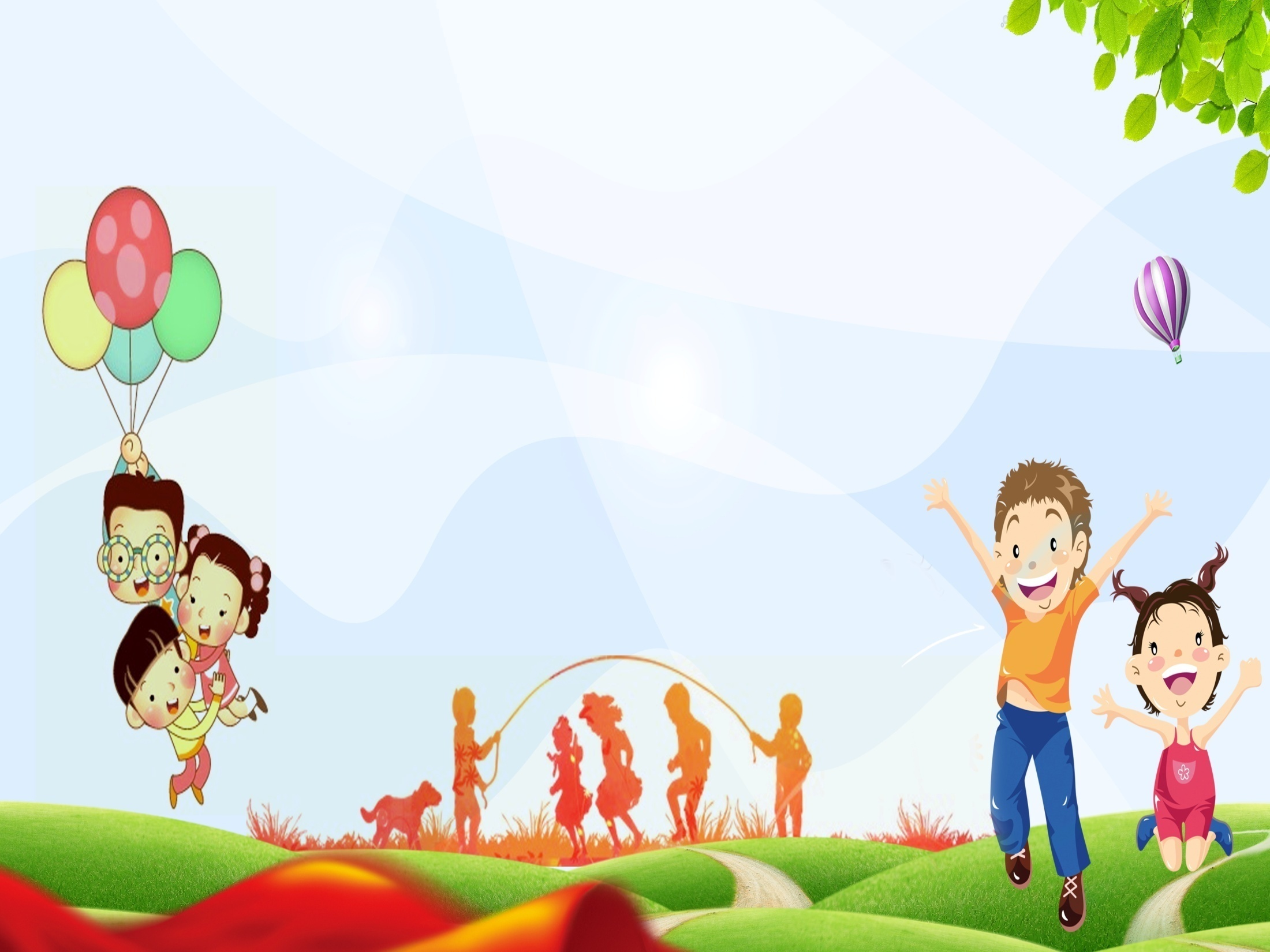 КРАТКАЯ ПРЕЗЕНТАЦИЯ АДАПТИРОВАННАЯ ОБРАЗОВАТЕЛЬНОЙ ПРОГРАММЫ  ДОШКОЛЬНОГО ОБРАЗОВАНИЯ ДЛЯ СЛАБОВИДЯЩИХ ДЕТЕЙ
(АОПДО для слабовидящих детей )
МБДОУ «Детский сад № 46 комбинированного вида»

г. Гатчина 
2022г.
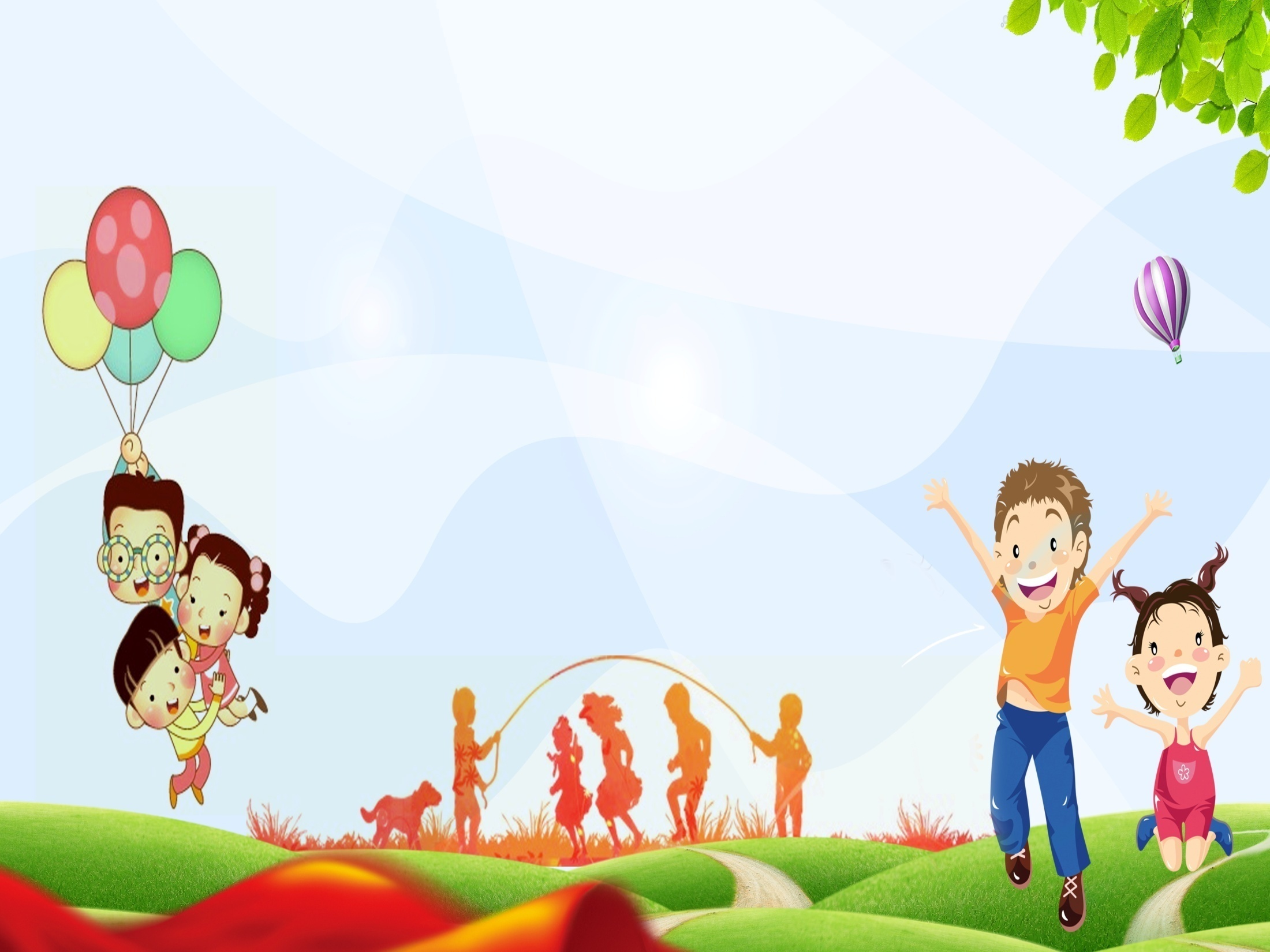 Возрастные и иные характеристики детей, на которых ориентирована Программа.
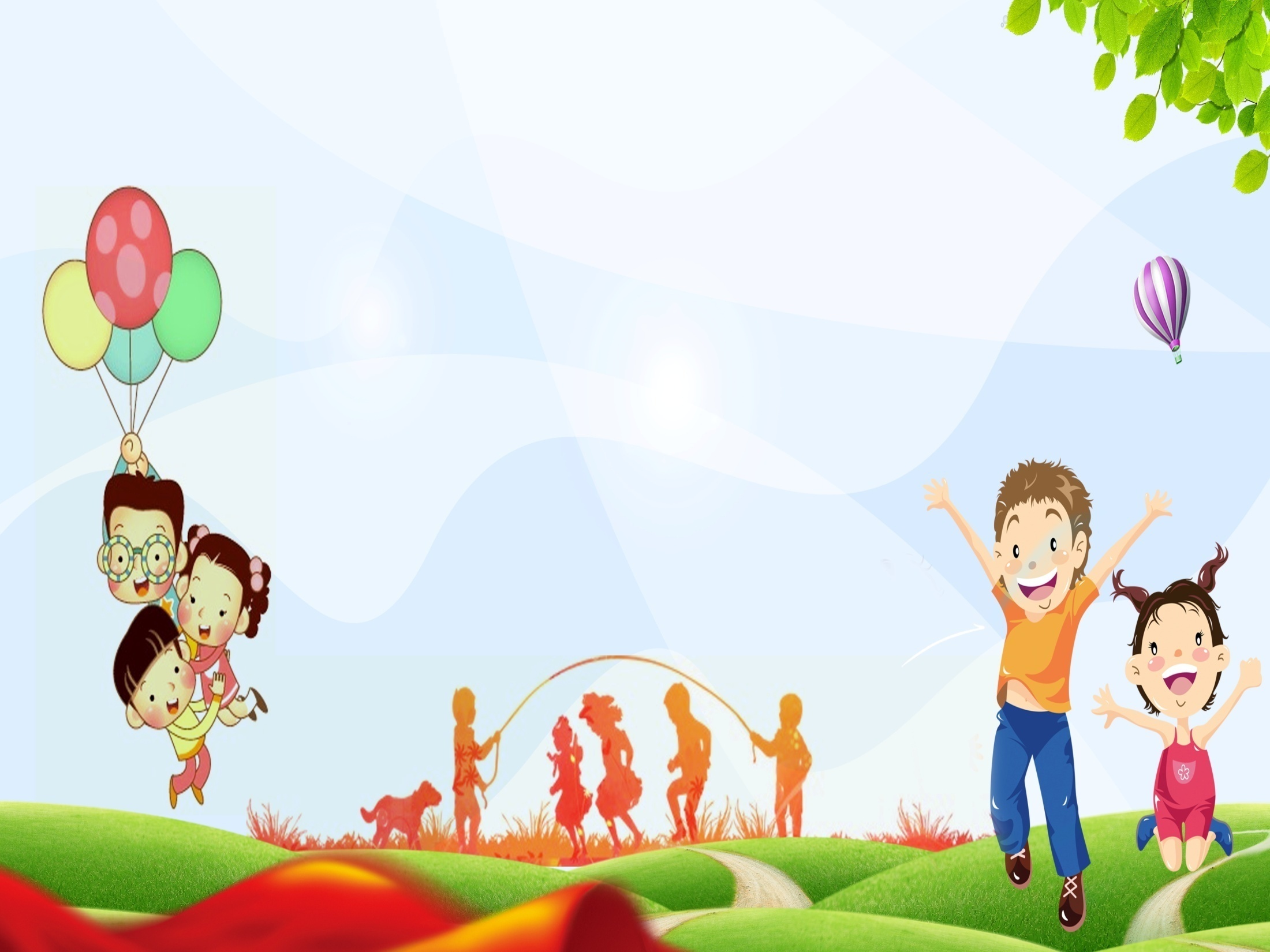 Продолжительность пребывания детей в группе – 10 часов (в режиме полного дня).
Режим работы групп – с 8:00 до 18:00
Срок реализации Программы – 4 лет. 
Форма обучения – очная.
Язык обучения - государственном языке Российской Федерации
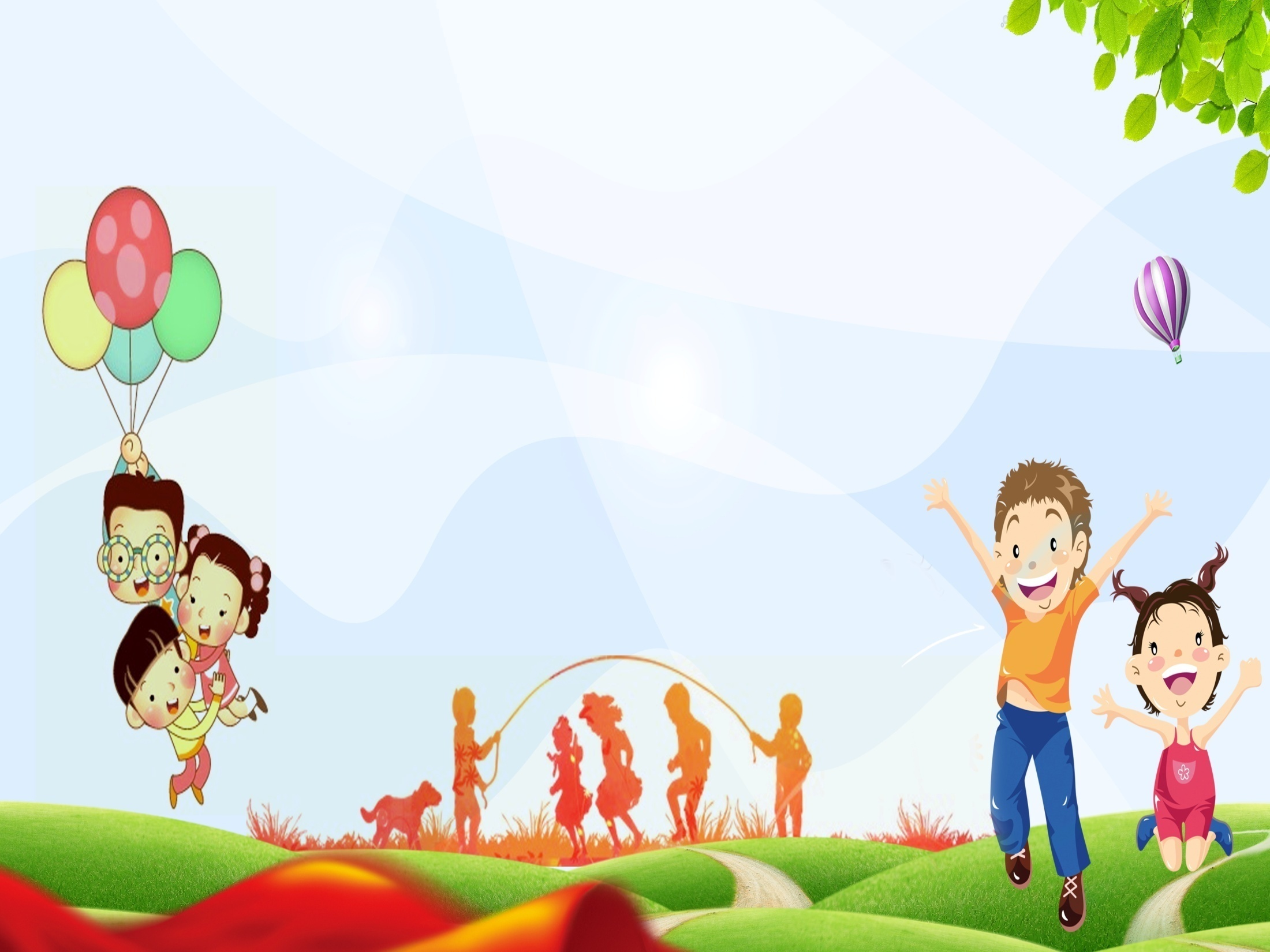 Программа предусматривает возможность корректировки ее разделов за счет гибкости содержания. Программа охватывает все основные моменты жизнедеятельности детей дошкольного возраста и направлена на преодоление или ослабление недостатков в физическом и (или) психическом развитии детей, социальную адаптацию и комплексную подготовку к обучению в специализированной школе, обеспечивает разностороннее развитие детей в возрасте от 5 года до 7 лет с учетом их возрастных и индивидуальных особенностей по пяти образовательным областям.
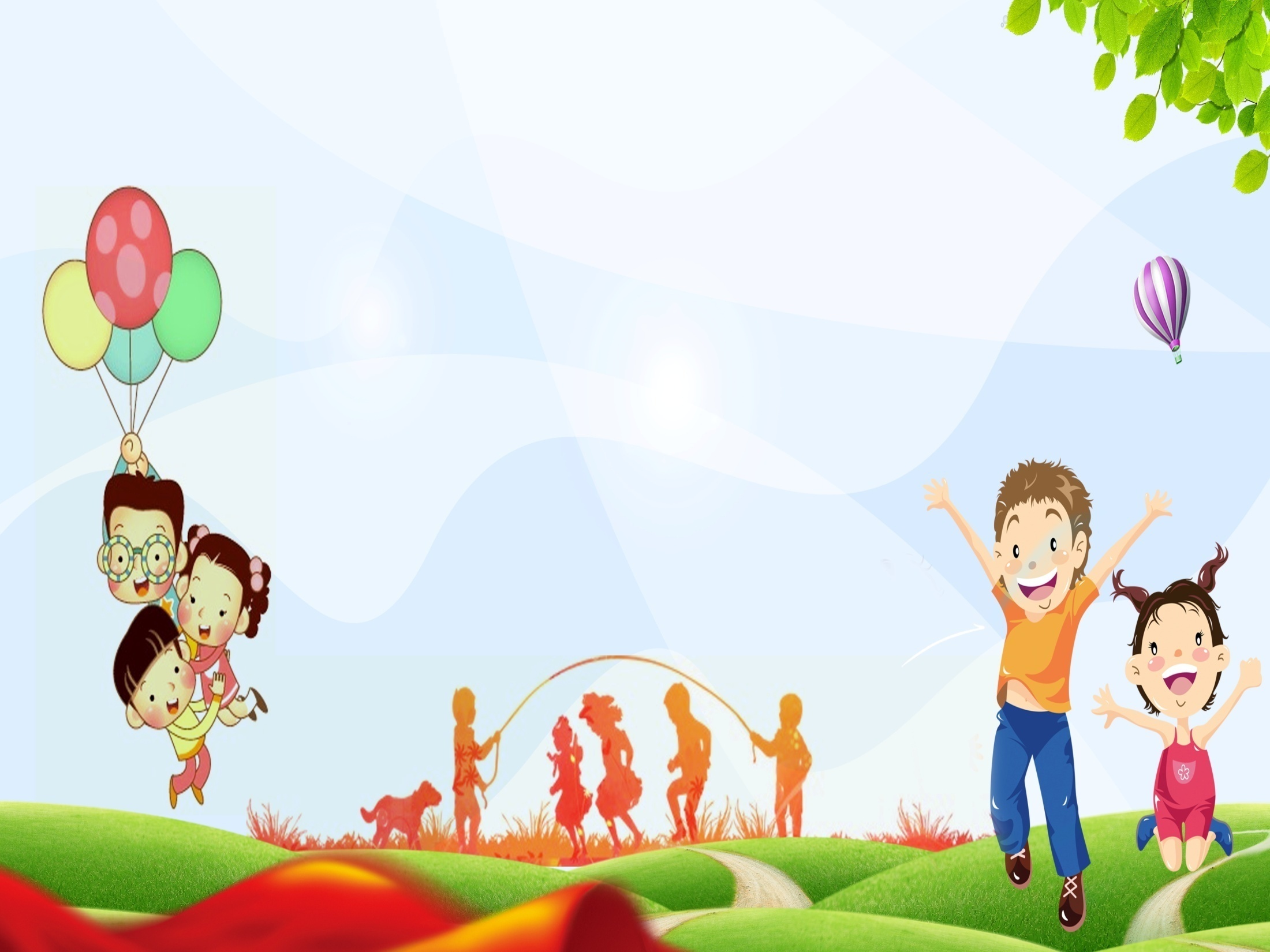 Используемые программы.
Содержание обязательной части программы выстроено с учетом:
Примерной адаптированной основной образовательной программы дошкольного образования для слабовидящих детей, одобренной решением федерального учебно-методического объединения по общему образованию 
(Протокол № 6/17 от 07.12.2017г.).

        Вариативная часть, формируемая участниками образовательных отношений, включает направления, выбранные участниками образовательных отношений:
Программы специальных (коррекционных) образовательных учреждений IV вида (для детей с нарушением зрения) под редакцией Л.И. Плаксиной.
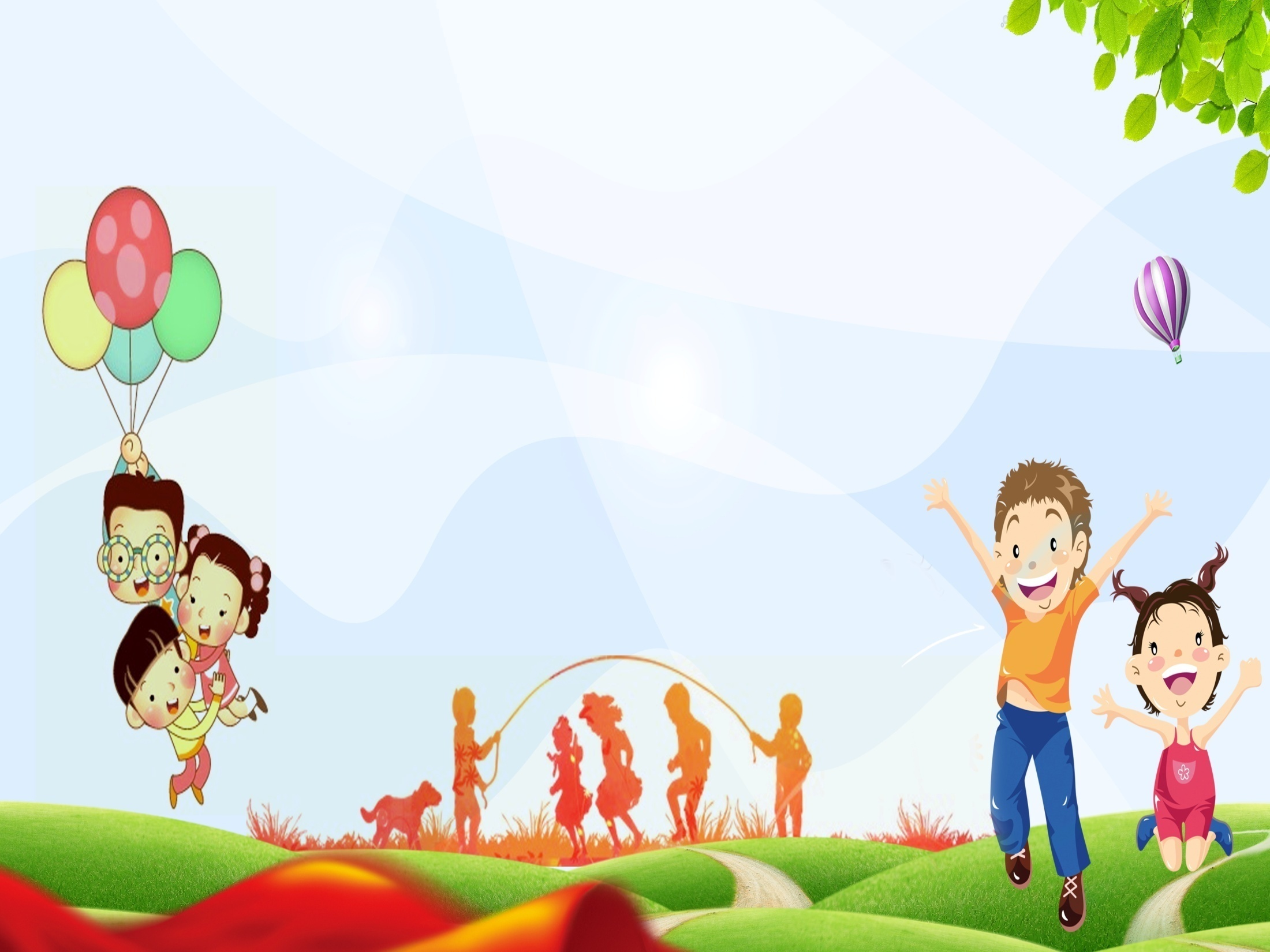 Программа направлена: 
на создание ПДР (пространство детской реализации); 
поддержку детской инициативы, творчества, развития личности ребенка, создание условий для самореализации. 
Программа учитывает условия и специфику деятельности Учреждения: 
особенности образовательного Учреждения (размер Учреждения, наличие помещений, их оборудование и др., общее число детей и групп); 
образовательные потребности и запросы воспитанников, членов их семей, обусловленные особенностями индивидуального развития воспитанников, спецификой национальных, социокультурных условий, в которых осуществляется образовательная деятельность; 
контингент родителей, их возможность и готовность участвовать в образовательном процессе совместно с педагогами Учреждения; 
возможности окружающего социума для развития детей; 
сложившиеся традиции, возможности педагогического коллектива; 
ожидаемые перспективы развития Учреждения.
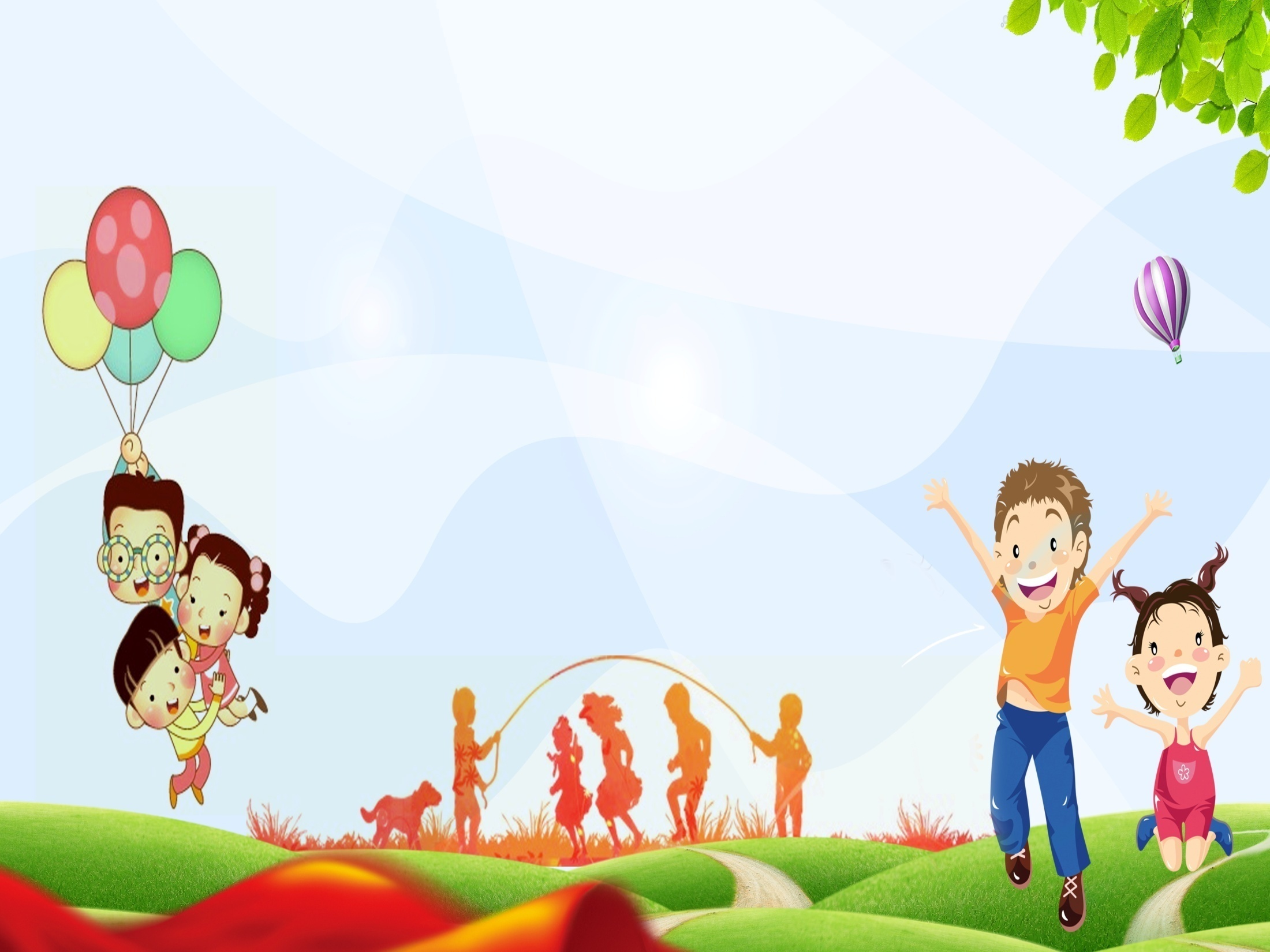 Характеристика взаимодействия педагогического коллектива с семьями детей.
Ведущие цели взаимодействия детского сада с семьей — создание в детском саду необходимых условий для развития ответственных и взаимозависимых отношений с семьями воспитанников, обеспечивающих целостное развитие личности дошкольника, повышение компетентности родителей в области воспитания.
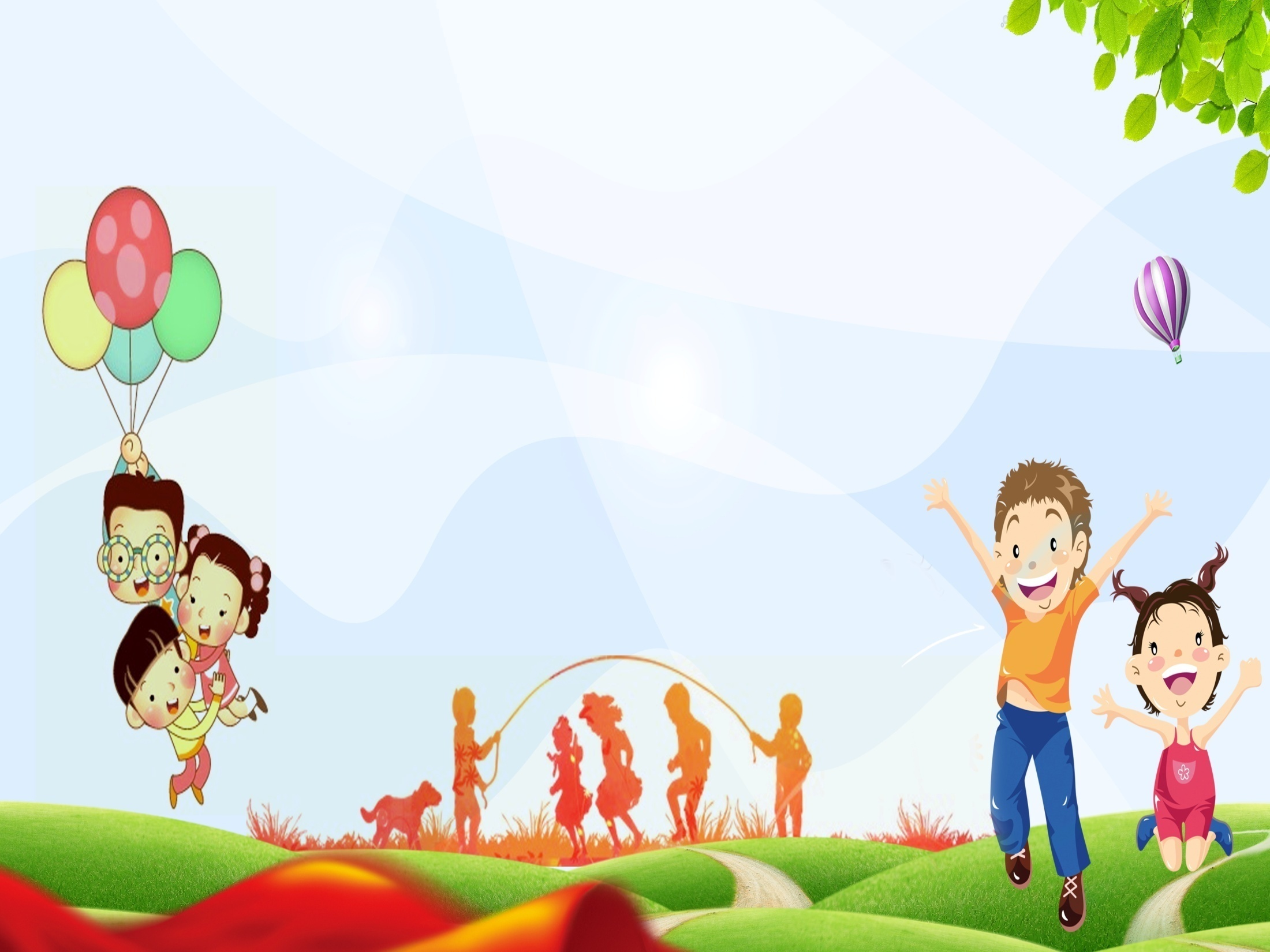 Основные формы взаимодействия с семьей: